Read (use two ways if possible):
28								
52
104
14
91
19
34
167
13
25
186
Hundreds
100 ⇨ sto (nom. sg.; neutral)

200 ⇨ dvě stě (dual)

300, 400 ⇨ tři, čtyři sta (nom. pl.) 

500 – 900 ⇨ pět, šest,… set (gen. pl.)
Read:
100					
200
300
400
500
600
700
800
900
Thousands
Sg. tisíc (masculine inanimate)
Pl. tisíce

1000
2000
3000
4000
3638

1712

2495

4999

1276

1500
NA + accusative/locative
1) Direction; kam in questions
⇨ NA + accusative
Kam jdeš? – Na poštu.


2) Position; kde in questions
⇨ NA + locative
Kde jsi? – Na poště.
Accusative				Locative
Autobus jede na nádraží.
Obraz visí na stěně.
Jdu na autobus.
Kniha leží na stole.
Petr věsí obraz na stěnu.
Jsem na nádraží.
Cesta na kolej je dlouhá.
Dám tu knihu na stůl.
Dneska půjdu na kávu.
Prepositions NA X PRO + accusative
Jdu na oběd/na pivo.         Jdu pro oběd/pro pivo.
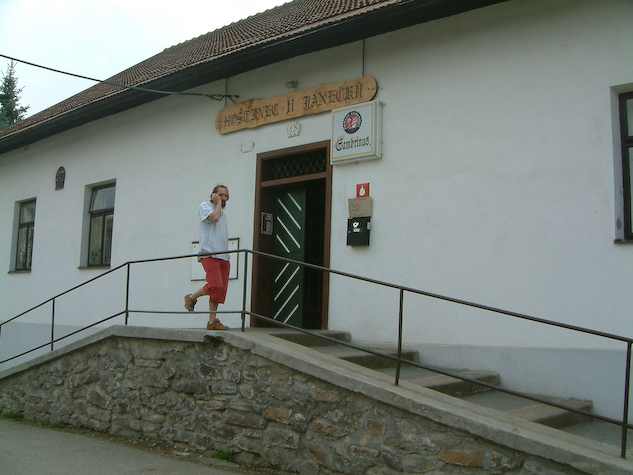 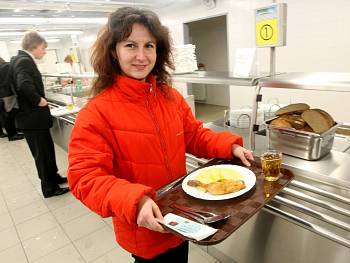 Other uses of the preposition NA + accusative
1) Lístek na tramvaj/na autobus/na metro
    Automat na lístky/na kávu/na cigarety

2) After some verbs
	  Čekat na/počkat na 
	  Myslet na 
	  Těšit se na				    + accusative
	  Dívat se na/podívat se na
	  Ptát se na /zeptat se na
     (to ask about)

BUT: Zeptat se + genitive (to ask sb.)
Ptám se na Janu. (accusative)

X

Ptám se Jany.
(genitive)
Translate:
Where is a ticket vending machine here?
Are you looking forward to your family?
I am waiting for my sister.
Put it on the wardrobe.
It is on the carpet. 
I am thinking about my boyfriend. 
I am going to the pub to get some beer. (I am not
going to drink it there.)
I am going to the café to have some coffee.
I will ask Petr.
I will ask the teacher about Petr.
Prepositions with genitive
KDE JE ŠKOLA?
Škola je u pošty. ⇨ U + gen. = at, near 
Škola je vedle pošty. ⇨ VEDLE + gen. = next
Škola je blízko pošty. ⇨ BLÍZKO + gen. = near 

KDE JE PETR?
Petr je u Aleny. ⇨ U + gen. = at

KUDY PŮJDETE?
Kolem školy. ⇨ KOLEM + gen. = past, around
Adverbs of place
Kde sedí Dana?
Kam si půjdeš sednout?
Jak se dostanu z… na/do…?
Jak se dostanu…
…z Kampusu na Mendlovo náměstí?

...z Mendlova náměstí na Českou?

…z Kampusu na vlakové nádraží?
Jak cestujete z… do…?
Jak cestujete…
…z České republiky do Portugalska/Anglie/Skotska/Řecka/Izraele?

…z Portugalska/Anglie/Skotska/Řecka/Izraele do České republiky?
Znát, vědět, umět ("to know")
1) Znát + a noun/a pronoun in accusative (to know sb./st.):
Znám Janu dobře. 
Znám ji dobře.

2) Vědět + a clause/a pronoun „to“ (to know that/whether/where/what/it)
Vím, že jdu pozdě.
Nevím, jestli přijdu.
Víš, kde je Petr?
Víš, co to je?
Vím to. 

3) Umět + infinitiv (skills, abilities)
		   + adverb (languages)
Umím hrát tenis.
Umím anglicky.
VĚDĚT 
(like mluvit, but vědí/ví in the 3rd person of pl.)

Sg.					Pl.
1. Vím				1. Víme
2. Víš				2. Víte
3. Ví				3. Vědí/ví
Indefinite and negative pronouns + adverbs
!!! A NEGATIVE PRONOUN/ADVERB 
⇨ A NEGATIVE VERB

Nic nevidím.
Nikdo nic nevidí.
Compare:
Dělám domácí úkol. 

Domácí úkol udělám odpoledne.


Ve tři hodiny odpoledne budu dělat domácí úkol.
Future in Czech
1) Finished actions (usually will in English) 
⇨perfective verb forms
E.g. Uvařím to já. (inf. uvařit)


2) Unfinished actions
⇨být in future tense + imperfective verb forms
E.g. Dnes večer budu vařit já. (inf. vařit)
Ways of forming perfective verb forms
1)Prefixation
Platit (impf.) – zaplatit (pf.)
Dívat se (impf.) – podívat se (pf.)
Vidět (impf.) – uvidět (pf.)

2) Suffixation
Kupovat (impf.) – koupit (pf.)
Vracet se (impf.) – vrátit se (pf.)

3) Irregular pairs with stem changes
Brát (impf.) – vzít (pf.)